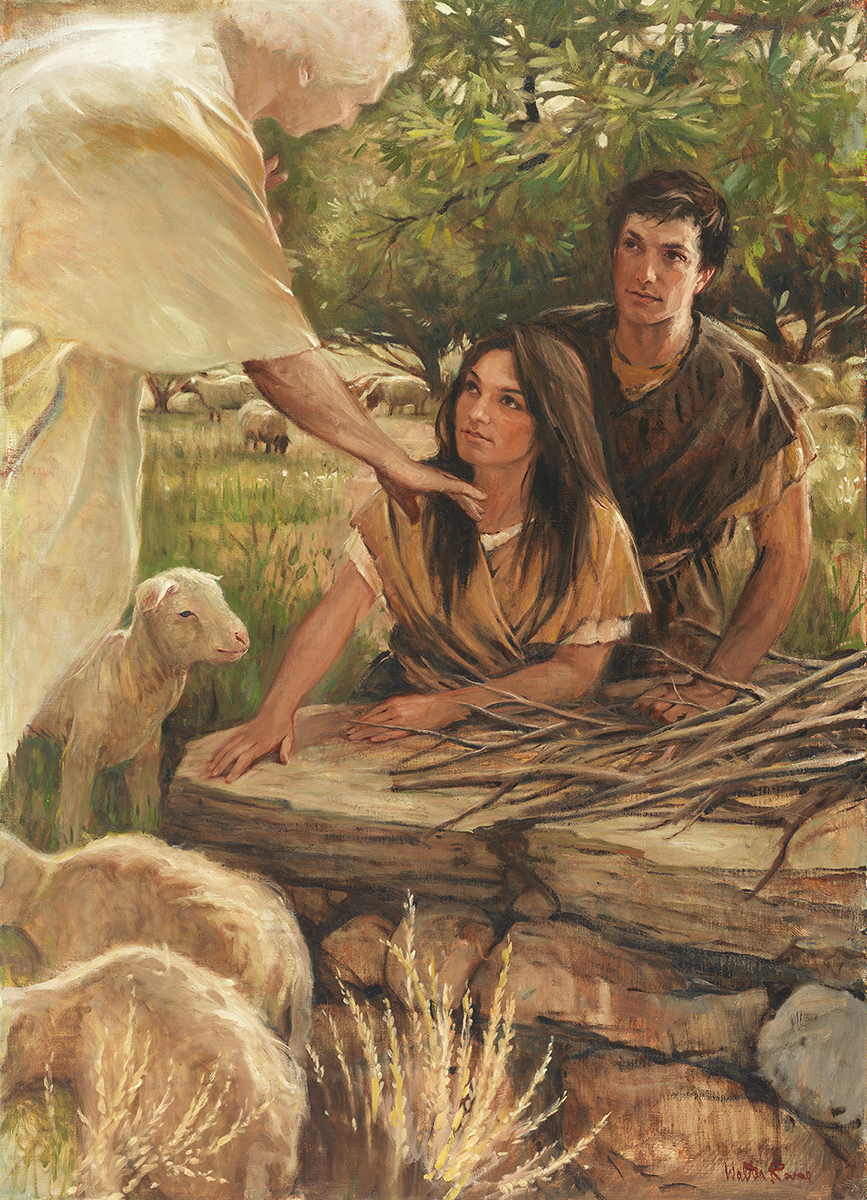 SEMINARY
Old Testament
LESSON 34
Genesis 35-37
Genesis 35:1-15
“Jacob travels to Bethel, and the Lord reaffirms His covenant with Jacob”
In what ways might your preparation for this event affect your experience?
Genesis 35:1
And God said unto Jacob, Arise, go up to Beth-el, and dwell there: and make there an altar unto God, that appeared unto thee when thou fleddest from the face of Esau thy brother.
“Temples are to us all what Bethel was to Jacob.”
Genesis 35:2-4
2 Then Jacob said unto his household, and to all that were with him, Put away the strange gods that are among you, and be clean, and change your garments:
3 And let us arise, and go up to Beth-el; and I will make there an altar unto God, who answered me in the day of my distress, and was with me in the way which I went.
4 And they gave unto Jacob all the strange gods which were in their hand, and all their earrings which were in their ears; and Jacob hid them under the oak which was by Shechem.
What did Jacob ask his people to do?
What do you think it means to “put away the strange gods”?
How do you think doing each of these things might have helped them prepare to worship the Lord in Bethel?
How did Jacob’s household respond to his counsel?
Genesis 35:1
¶ And God appeared unto Jacob again, when he came out of Padan-aram, and blessed him.
As we prepare ourselves to worship the Lord,
we invite His revelation.
What are similar ways we can prepare to worship the Lord in our day?
What have you experienced when you have made a special effort to prepare yourself to worship the Lord?
Genesis 35:10-12
10 And God said unto him, Thy name is Jacob: thy name shall not be called any more Jacob, but Israel shall be thy name: and he called his name Israel.
11 And God said unto him, I am God Almighty: be fruitful and multiply; a nation and a company of nations shall be of thee, and kings shall come out of thy loins;
12 And the land which I gave Abraham and Isaac, to thee I will give it, and to thy seed after thee will I give the land.
What promises did the Lord reaffirm to Jacob?
Who else had been promised these blessings?
What did the Lord change Jacob’s name to?
Genesis 35:16-29
“Rachel dies giving birth to Benjamin, Reuben sins with Bilhah, and Isaac dies”
What would you say to someone who thinks “I must not be righteous enough, because if I were, I would be spared from suffering difficulties”?
Genesis 35:16-19
Genesis 35:21-22
16 ¶ And they journeyed from Beth-el; and there was but a little way to come to Ephrath: and Rachel travailed, and she had hard labour.
17 And it came to pass, when she was in hard labour, that the midwife said unto her, Fear not; thou shalt have this son also.
18 And it came to pass, as her soul was in departing, (for she died) that she called his name Ben-oni: but his father called him Benjamin.
19 And Rachel died, and was buried in the way to Ephrath, which is Beth-lehem.
21 ¶ And Israel journeyed, and spread his tent beyond the tower of Edar.
22 And it came to pass, when Israel dwelt in that land, that Reuben went and lay with Bilhah his father’s concubine: and Israel heard it. Now the sons of Jacob were twelve:
Genesis 35:27-29
27 ¶ And Jacob came unto Isaac his father unto Mamre, unto the city of Arbah, which is Hebron, where Abraham and Isaac sojourned.
28 And the days of Isaac were an hundred and fourscore years.
29 And Isaac gave up the ghost, and died, and was gathered unto his people, being old and full of days: and his sons Esau and Jacob buried him.
What can we learn from knowing Jacob experienced trials even while living faithfully?
Even those who are faithful to the Lord experience trials and sorrow.
“I love the scriptures because they show examples of great and noble men and women such as Abraham, Sarah, Enoch, Moses, Joseph, Emma, and Brigham. Each of them experienced adversity and sorrow that tried, fortified, and refined their characters” (Joseph B. Wirthlin, “Come What May, and Love It,” Ensign or Liahona, Nov. 2008, 27).
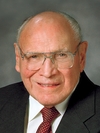 Elder 
Joseph B. Wirthlin
What are some reasons why faithful individuals still experience trials and sorrow?
What examples have you seen of adversity strengthening and refining faithful and righteous individuals?
Genesis 36
“The generations of Esau are set forth”
Genesis 37
“Joseph is favored by his father, has prophetic dreams, and is sold by his brothers”
What are some ways a person might feel about someone else’s good fortune in these situations?
What is the danger of feeling envious or jealous of others who experience good fortune?
Genesis 37:1-4
1 And Jacob dwelt in the land wherein his father was a stranger, in the land of Canaan.
2 These are the generations of Jacob. Joseph, being seventeen years old, was feeding the flock with his brethren; and the lad was with the sons of Bilhah, and with the sons of Zilpah, his father’s wives: and Joseph brought unto his father their evil report.
3 Now Israel loved Joseph more than all his children, because he was the son of his old age: and he made him a coat of many colours.
4 And when his brethren saw that their father loved him more than all his brethren, they hated him, and could not speak peaceably unto him.
Genesis 37:5-11
5 ¶ And Joseph dreamed a dream, and he told it his brethren: and they hated him yet the more.
6 And he said unto them, Hear, I pray you, this dream which I have dreamed:
7 For, behold, we were binding sheaves in the field, and, lo, my sheaf arose, and also stood upright; and, behold, your sheaves stood round about, and made obeisance to my sheaf.
8 And his brethren said to him, Shalt thou indeed reign over us? or shalt thou indeed have dominion over us? And they hated him yet the more for his dreams, and for his words.
9 ¶ And he dreamed yet another dream, and told it his brethren, and said, Behold, I have dreamed a dream more; and, behold, the sun and the moon and the eleven stars made obeisance to me.
10 And he told it to his father, and to his brethren: and his father rebuked him, and said unto him, What is this dream that thou hast dreamed? Shall I and thy mother and thy brethren indeed come to bow down ourselves to thee to the earth?
11 And his brethren envied him; but his father observed the saying.
How did Joseph’s brothers react to his dreams?
What does it mean to envy someone?
Genesis 37:12-14
12 ¶ And his brethren went to feed their father’s flock in Shechem.
13 And Israel said unto Joseph, Do not thy brethren feed the flock in Shechem? come, and I will send thee unto them. And he said to him, Here am I.
14 And he said to him, Go, I pray thee, see whether it be well with thy brethren, and well with the flocks; and bring me word again. So he sent him out of the vale of Hebron, and he came to Shechem.
Genesis 37:18-22
18 And when they saw him afar off, even before he came near unto them, they conspired against him to slay him.
19 And they said one to another, Behold, this dreamer cometh.
20 Come now therefore, and let us slay him, and cast him into some pit, and we will say, Some evil beast hath devoured him: and we shall see what will become of his dreams.
21 And Reuben heard it, and he delivered him out of their hands; and said, Let us not kill him.
22 And Reuben said unto them, Shed no blood, but cast him into this pit that is in the wilderness, and lay no hand upon him; that he might rid him out of their hands, to deliver him to his father again.
What did the brothers’ envy lead them to consider doing?
Genesis 37:23-28
23 ¶ And it came to pass, when Joseph was come unto his brethren, that they stript Joseph out of his coat, his coat of many colours that was on him;
24 And they took him, and cast him into a pit: and the pit was empty, there was no water in it.
25 And they sat down to eat bread: and they lifted up their eyes and looked, and, behold, a company of Ishmeelites came from Gilead with their camels bearing spicery and balm and myrrh, going to carry it down to Egypt.
26 And Judah said unto his brethren, What profit is it if we slay our brother, and conceal his blood?
27 Come, and let us sell him to the Ishmeelites, and let not our hand be upon him; for he is our brother and our flesh. And his brethren were content.
28 Then there passed by Midianites merchantmen; and they drew and lifted up Joseph out of the pit, and sold Joseph to the Ishmeelites for twenty pieces of silver: and they brought Joseph into Egypt.
What sins did the hatred and envy of Joseph’s brothers lead them to commit?
What is a principle we can learn from this account about the dangers of choosing to hate or envy others?
Choosing to hate or envy others can lead us to commit additional sins.
What have you seen hatred and envy lead people to do in our day?
What feelings do you think Joseph’s brothers might have had when they saw their father’s reaction?
What additional sins did Joseph’s brothers commit in this situation?
When others have possessions, talents, or attention that we would like to have, how can we avoid feelings of hatred and envy toward them?